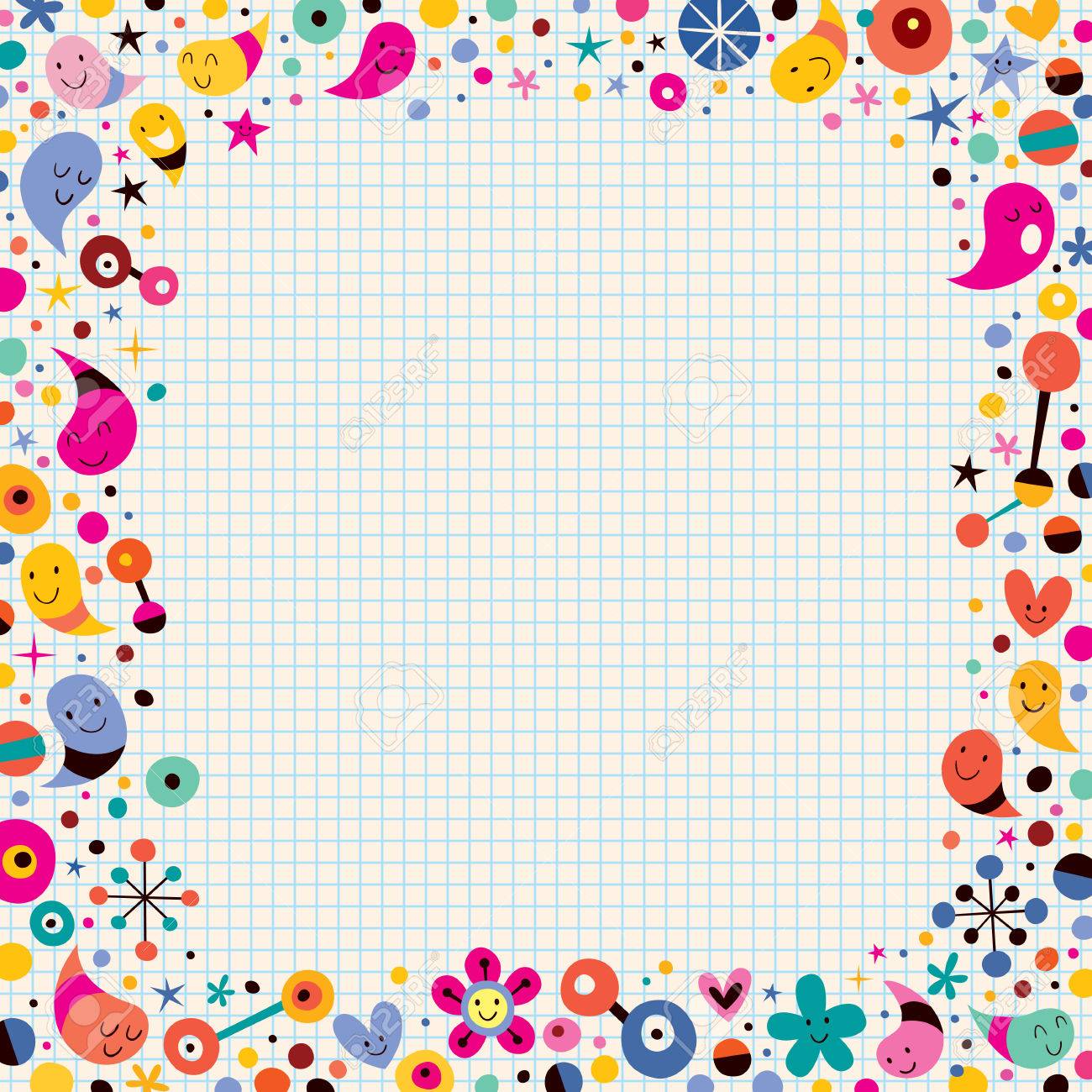 Today’s Word
FAMILY